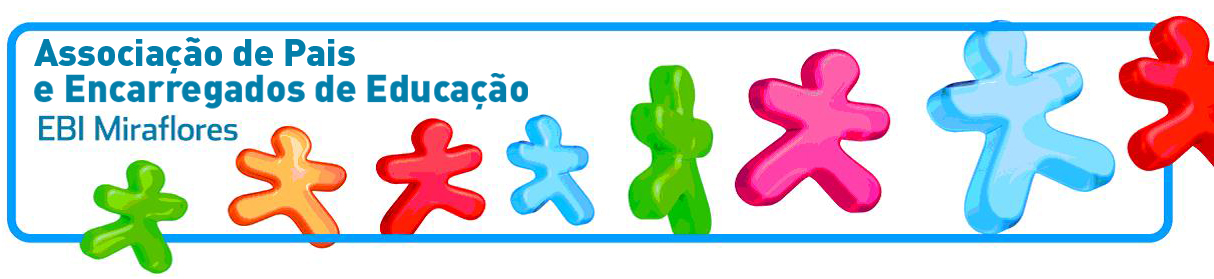 Eleições 2013/2014 – 15 de Novembro
CONSTRUIR UMA ESCOLA COM FUTURO
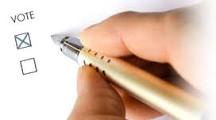 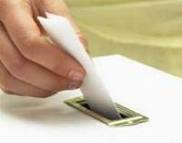 Associe-se, colabore, dê sugestões, esteja presente
Consulte o nosso programa  em :  apee-ebimiraflores.weebly.com
Os nossos principais objectivos são:
Consolidação  e melhoria dos serviços prestados pelo CAF
Reforço do Plano de Comunicação Institucional
Projecto de Requalificação do espaço físico da EBI
Lista A
Actividades complementares: Ginástica, Judo, Musica
Concurso para criação de imagem corporativa (logotipo) da EBI
Patrocínio de Prémios para alunos do Quadro de Mérito
Plano de formação Prevenção Rodoviária
Apoio a eventos Culturais, Lúdicos e Desportivos
Apoio Solidário Social em articulação com Autarquia local
Apoio aos alunos com necessidades de Educação Especial
Dinamização do Banco de Livros Escolares